Ground School
Aerodromes and Airspace
Aerodromes
Aerodrome is defined as any area of land or water designed for the arrival, departure, movement & servicing of aircraft and includes buildings, installations and equipment there situated. 
Many aerodromes across the continent vary widely in the facilities they offer to the itinerant pilot. 
There are certain standard features that apply to every aerodrome, no matter how large or how small.
The term airport is defined as any aerodrome in respect of which a certificate is in force. 
Aerodromes are classified as:
Certified for public use
Certified for private use
Registered
Military
Runway Numbering
Airport runways are numbered for the purpose & convenience of identification.
The number a runway is assigned corresponds to its magnetic bearing, rounded off to the nearest 10̊.
The runway number is displayed at the approach end of each runway.
A single runway would, therefore, have different numbers at each of its two ends. These numbers would be 180̊ apart, or reciprocals of each other.
Runways in the northern domestic airspace are assigned numbers based on true bearings.
At larger aerodromes, there are sometimes two or more runways parallel to each other. The letter R added to the number indicated that it is the right of a pair of parallel runways. L indicates the left runway.
Runway Markings
The perimeters of unpaved runways are required to be delineated with frangible, weatherproof markers that are clearly visible to both on the ground and from the air.
These markers, that may be either pyramid shaped or cone shaped, are evenly spaced at intervals of not more that 300 feet along the sides of the runway. 
Additional markers are placed at the four corners o the runway at right angles to the centerline. 
At certified aerodromes, these markers are painted in alternate stripes of international orange and white; at other aerodromes, they are solid international orange. 
Evergreen trees about 4 or 5 feet high are sometimes used to mark the perimeters of snow covered landing strips
Paved Runways
Lines are usually painted down the centre of the runway to help pilot align the aircraft during landings and take-offs.
Sometimes the entire paved portion of the runway is not useable as the landing area. In this case, the threshold of the useable portion is displaced and its position is marked by a line across the runway with arrowheads pointing to it. 
A displaced threshold is made necessary because of obstacles at the end of the runway that require additional clearance during the approach.
A relocated threshold is made necessary if a section of the runway is closed either temporarily or permanently. 
A turnaround bay may be provided at the threshold end of a runway that is not directly served by a taxiway. It is a widened area which can e used for turnaround but it does not give sufficient clearance from the runway edge for holding while other airplanes use the runway.
 Pre-threshold areas are paved but are non-load bearing and are marked for their entire length with yellow chevrons. 
Stopways at the end of the runways in the direction of take-off are prepared as suitable areas in which an airplane can be stopped in the case of an abandoned take-off. A stopway is marked over the entire length with yellow chevrons.
Taxi Ways
Taxiways enable aircrafts to move to and from runways without interfering with traffic taking off and landing.
Yellow lines are usually painted down the center of the taxiways.
A broad yellow line across it indicates the end of a taxiway, where an aircraft must “hold short” until ready for take-off.
At a controlled airport, the aircraft must hold at this position until receiving clearance from the tower to enter the runway itself for take-off.
At a large airport where there are quite a number of taxi-ways, they are assigned letters for identification.
Airside Guidance Signs
Operational guidance signs provide direction or facilities information & have black inscriptions on a yellow background.

A location sign is used to identify a taxiway & never contains arrows.

A direction sign is used to identify intersecting runways & will contain arrows to identify the angle of intercept. 

A runway exit sign identifies a taxiway exciting a runway. 

Destination signs provide directions to certain facilities on the airport. 

Other signs may include information on VOR & DME checkpoints, parking signs, etc.
Aerodrome Markings
Certain ground markings indicate the status of some aerodromes and pilots are required to comply with these markings.
Wind Indicators
The runway in use is determined by the wind direction, since most aircrafts, during landing and take-off, operate most efficiently and safely by flying as directly into the wind as possible.  
All airports are therefore required to display a device that indicates which way the wind is blowing. There are several types of wind indicators as shown on the left.
Aerodrome Lighting
The runway threshold is indicated by green lights. These lights when viewed from the back are red and indicate the end of the runway for traffic landing and taking off when the other end of the runway is active.
The edges of taxiways are marked by blue lights. Sometimes green lights are installed down the centerline of taxiways. Clearance bars, which consist of 3 flush mounted, unidirectional yellow lights showing in the direction of approach, are sometimes installed in taxiways to indicate a specific holding position. 
An airport beacon helps a pilot locate an airport amidst all the other confusing ground lights of a community. The beacon is a white light, visible for about 10 n.m. on a clear night, that rotates at a constant aped producing highly visible light flashes at regular intervals of about 2 or 3 seconds. Usually operates continuously during nighttime. 
Obstruction lights are used to mark tall buildings and towers that might be flight hazards. These may be red lights that are either steady or flashing white strobe lights.
Approach Lights
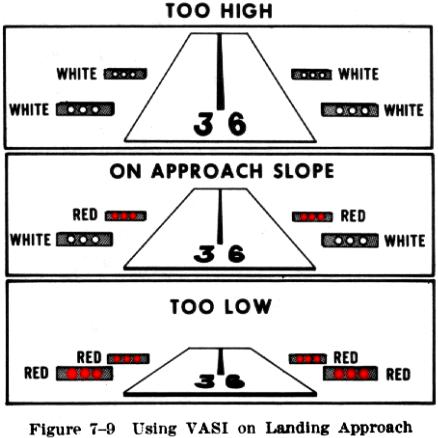 Visual approach slope indicator system (VASIS) 
A lighting system designed to help a pilot maintain a correct glide path on the approach to the runway. 
The system consists of a set of upwind & downwind lights. 
Each light unit projects a beam of white light in its upper part and a red light in its lower part. 
The light units are arranged so that when an aircraft is approaching the runway on the proper approach slope. The downwind lights will appear white and the upwind lights will appear red.
Approach Lights
Precision approach path indicator (PAPI) 

Has been developed to replace VASIS which is being phased out.

PAPI consists of four light units installed on the left side of the runway in the form of a wing bar. 

If the aircraft is flying the proper approach slope, the two units nearest the runway show red and the two units farthest from the runway show white. 

If the aircraft is above the approach slope, 3 or 4 units will show white (depending on the degree of displacement from the approach slope.) 

If the aircraft is below the approach slope 3 or all 4 show red.
Traffic Procedures
A pattern for traffic movement has been established for use at all aerodromes. It is called a traffic circuit and it expedites and separates aircrafts using the same aerodrome. 
Definitions that apply to portions of the traffic circuit:
The upwind side is the area on the opposite side of the landing runway from the downwind leg. A approach should be made into this area at or above circuit height.
The circuit joining crosswind is a corridor, lying within the airspace between the centre of the landing runway and its upwind end, linking the upwind side and the downwind leg.
The downwind leg is a flight path, opposite to the direction of landing, which is parallel to and at a sufficient distance from the landing runway to permit a standard rate-one turn to the base leg.
 The base leg is a flight path at right angles to the direction of landing and sufficiently downwind of the approach end of the landing runway to permit at least a ¼ mile final approach leg after completion of a standard rate-one turn to final approach. 
The final approach leg is a flight path in the direction of landing, commencing at least ¼ mile from the runway threshold, wherein an airplane is in line with the landing runway and descending towards the runway threshold.
The Traffic Circuit at Uncontrolled Airports
An uncontrolled airport is one at which no tower is in operation. 
Where no mandatory frequency procedures are in effect you should approach the traffic circuit from the upwind side of the runway and enter midfield at circuit height.
When in the vicinity of an uncontrolled airport, it is imperative that you be especially alert for other traffic and exchange information by communicating on the MF or ATF. 
Pilots of helicopters at uncontrolled aerodrome are urged to avoid air taxiing or low flying across runways and taxiway areas where risk of collision with unseen aircraft or vehicle exists.
In addition to maintaining sharp look-out and practising good airmanship, generally, pilots should avoid ground or air taxiing and hovering where blown dust, sand or gravel could prove hazardous to other aircraft, or when debris could be blown into paved surfaces.
Mandatory Frequency (MF)
Mandatory frequencies have been established in the interest of safety, on the premise that a full exchange of information concerning the movement of traffic will prevent unsafe conditions from developing.
Aerodrome Traffic Frequency (ATF)
At uncontrolled airports that are considered to be relatively active, aerodrome traffic frequencies are designated instead of mandatory frequencies. 
NORDO aircraft mat operate without restriction at an airport where there is an ATF. If you are a pilot of a NORDO aircraft you should fly a full circuit so that runway availability & traffic can be visually ascertained. 
If you are intending to land at an uncontrolled airport, which neither at MF or an ATF has been designated, you should transmit you intentions in the broadcast mode on the frequency of the ground station if one exists, or on the general frequency 123.2 MHz. When you are about 5 minutes away from the airport & broadcast a position report and your landing intentions.
Traffic Circuit at Controlled Airports
Controlled airports consist of a crosswind leg, a downwind leg, a base leg, and a final approach leg. 
The principle difference between controlled & uncontrolled is that at controlled airports you must establish communication with the control tower.
You must establish and maintain radio communications with the control tower prior to operating within the control zone served by an operational control tower. You must call the control tower on the appropriate frequency, give you identification and position & request landing instructions. 
You must have landing clearance prior to landing . Normally the controller will clear you to land as you turn onto final. If this does not happen, it is the responsibility of the pilot to request landing. If you do not receive langing clearance , you must Make another circuit.
In larger controlled airports, more facilities that just the tower are available. Runway and weather information is broadcast on the Automatic terminal information service (ATIS)
Controlled Airports
Two modes of helicopter airborne taxiing operation have been defined to accommodate the movement of helicopters at controlled airports; these are HOVER TAXI and AIR TAXI.
Hover taxi- is the movement of a helicopter above the surface of an aerodrome, in ground effect, and at airspeeds less than approximately 20 KIAS. The actual height may vary; some helicopters require hover taxi above 25 ft AGL to reduce ground effect turbulence or provide clearance for cargo slingloads. 
Air taxi- is the movement of a helicopter above the surface of an aerodrome normally below 100 ft AGL. The pilot is solely responsible for selecting an appropriate height and airspeed for the operation being conducted and consistent withy existing traffic and weather conditions.
Sequential and simultaneous operations
ATC procedures allow for sequential and/ or simultaneous operations on intersecting runways at some controlled airports.
During sequential operations, controllers may not allow an arriving airplane to cross the arrival threshold or a departing aircraft to commence its take-off until preceding aircraft has passed the intersection, or in the case of an arriving aircraft, it has completed its landing and has turned off the runway, or in the case of a departing aircraft, it is airborne.
Simultaneous intersecting runway operations (SIRO) are permitted on intersecting runways only if the two airplanes involved are both arriving or one is arriving and the other is departing. Certain conditions are required, the main one being that there is sufficient runway length before the intersection for the arriving  airplane to come to a stop and hold short of the intersection.
A land and hold short operation (LAHSO) clearance should be accepted by the pilot only if he is confident that he can bring the aircraft to a full stop before intersection or can exit the runway at the convenient taxiway before reaching the hold short point. A LAHSO clearance once accepted must be adhered to controllers require a full read back of a LAHSO clearance.
NORDO
Aircraft without radio (NORDO) are not permitted to operate at most large controlled airports served by the scheduled air carriers. Where they are permitted to operate ( less busy controlled airports), they are directed by visual signals. You, as pilot, must be alert for the light signals from the tower letting you know what to do. 
Before initiating a NORDO flight, you should contact the control tower to inform the controllers of your intentions and to secure a clearance for operation within the airspace. The tower will then be expecting you and will be prepared to give you light signals.
Departure- you should taxi with caution to the runway in use but must stay at least 200 feet from the edge of the runway until clearance is received to take off.
Authorized Light signals to aircraft on the ground
Authorized Light signals to aircraft in the air.
Ground Control Signals to Aircraft
Visual hand signals are used by ground personnel to inform pilots how to maneuver their aircraft. 

These signals referred to as marshaling of aircraft may be employed as an alternative to, or in addition to, radio communications between the aircraft and air traffic control.

Marshaling signals can be found in AIM under Air 1.8.
The Canadian Airspace System
For the purpose of air traffic control, separation and control of airplanes, national defence, search and rescue, etc. the Canadian Airspace has been divided into a number of different ways. It is necessary for a pilot to have an understanding of these divisions.
 Domestic Airspace- Includes all airspace over the Canadian land mass, the Canadian Artic and Archipelago and certain areas over high seas. It is divided into two areas, the northern Domestic Airspace and the Southern Domestic Airspace.
Northern Domestic Airspace (NDA) – In close proximity to the north magnetic pole, the earths lines of force dip vertically towards the pole, and the compass, which lies in a horizontal plane, loses its ability to point the way. There is, therefore a large area of Canada in which magnetic compass readings are unreliable. Certain navigation procedures are recommended for operation in the area. 
All aircraft operating in the norther domestic airspace must fly at an altitude or flight level that is appropriate to their direction of flight as determined by true track calculations. Runway numbering is oriented to, and surface winds are reported in, degrees true. Aircraft operating a night or under IFR must be equipped with a gyroscopic direction indicator. 
Southern Domestic airspace (SDA) – All aircraft in level cruising flight within the Southern Domestic Airspace must maintain an altitude or flight level that is appropriate to their direction of flight as determined by the magnetic track.
Altimeter regions
Canadian airspace is divided , for purposes of altimetry, into an altimeter setting region and a standard pressure region.
Prior to take off from an airport located in the Altimeter setting region, a pilot must set the aircraft altimeter to the current altimeter setting of that airport or, if that altimeter setting is not available, to the elevation of the airport.
Within the altimeter setting region, pilots must adjust their altimeters to the reported current altimeter setting of the nearest station along their route of flight, or where such stations are separated by more than 150 nautical miles, to the nearest station to the route of flight. Altimeter setting (QNH) is the setting made to an altimeter so it will indicate altitude ASL. 
The altimeter setting region includes the airspace up to 18,000 feet only.
Altimeter regions
Standard pressure region- the altimeter is set to standard pressure (29.92” Hg). For take off and climb, from an airport in this region, the altimeter should be set to the current altimeter setting and reset to the standard pressure setting upon reaching the cruising altitude. 
Altimeters must be reset after entering and before leaving the standard pressure region, unless otherwise authorized by ATC.
A transition level exists between the Altimeter setting region and standard pressure region. This is FL 180. When climbing change you altimeter from the current altimeter setting to standard pressure. When descending change from standard pressure to the QNH altimeter setting.
FL 180 is not used for cruising in Canada
Identification Zones
The defense authorities of both Canada and the United States have established a number of Air defense identification zones (ADIIZ) for the security control of air traffic.
It is imperative that pilots acquaint themselves with the locations and boundaries of these zones.
Classification of Canadian Airspace
The Canadian Domestic Airspace is divided into seven classifications, each identified by a single letter, A, B, C, D, E, F or G.
Class A- airspace within which only IFR flight is permitted. It includes all controlled high level airspace between 18,000 feet ASL and FL 66 inclusive. It includes therefor the Southern, the northern and the artic Control areas. All flights require an ATC clearance to enter Class A, must operate in accordance with instrument flight rules and are subject to ATC clearances and instructions. 
Class B- airspace where an operational need exists to provide air traffic control to IFR aircraft and to control VFR aircraft. Includes all controlled low level airspace between 12,500 feet and up to but not including 18,000 feet ASL.
Classification of Canadian Airspace
Class C- controlled airspace within which both IFR and VFR flights are permitted. However, VFR pilots must ber cleared by ATC to enter. Terminal control areas and associated control zones may be classified as Class C airspace.
Class D- is a controlled airspace within which both IFR and VFR flights are permitted. VFR flights must establish two-way communication with the appropriate ATC facility prior to entering. 
Class E- designated where an operational need exists for controlled airspace but the requirements for Class A, B , C and D are not met. Both IFR and VFR flights are permitted to enter Class E airspace but ATC separation is provided only to IFR traffic.
THE END